ЦУКС ГЛАВНОГО  УПРАВЛЕНИЯ  МЧС  РОССИИ  
ПО  РЕСПУБЛИКЕ  ТАТАРСТАН
МОДЕЛЬ РАЗВИТИЯ ОБСТАНОВКИ
на  территории  Республики  Татарстан  на  23 апреля 2020  года
1
2
ЕЖЕДНЕВНЫЙ  ОПЕРАТИВНЫЙ  ПРОГНОЗ  ВОЗНИКНОВЕНИЯ  ЧРЕЗВЫЧАЙНЫХ  СИТУАЦИЙ
ПРЕДУПРЕЖДЕНИЕ ОБ УХУДШЕНИИ ПОГОДНЫХ УСЛОВИЙ
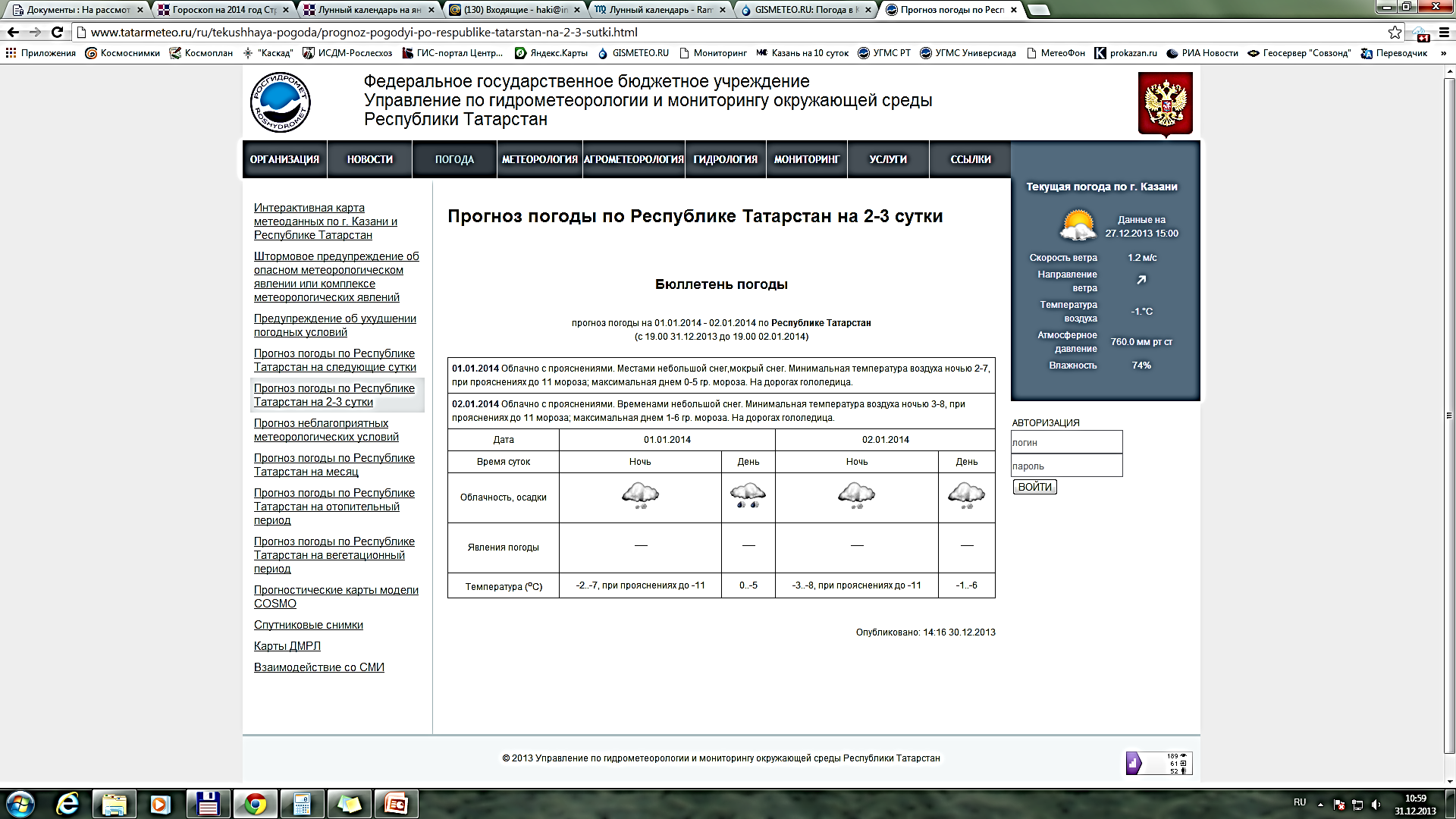 Консультация – предупреждение об интенсивности
метеорологического явления
с  18 часа 22 апреля до 18  часов 23 апреля 2020 года
Ночью и днем 23 апреля 2020 года на территории Республики Татарстан местами ожидаются: сильный западный, северо-западный ветер порывами до 16-21 м/с (в Казани 15-20 м/с), в отдельных районах кратковременная метель; ночью и утром на дорогах образование гололедицы (и в Казани).
2
3
3
МОДЕЛЬ РАЗВИТИЯ ОБСТАНОВКИ
(ПРОГНОСТИЧЕСКАЯ КАРТА ПРЕДУПРЕЖДЕНИЙ)
3
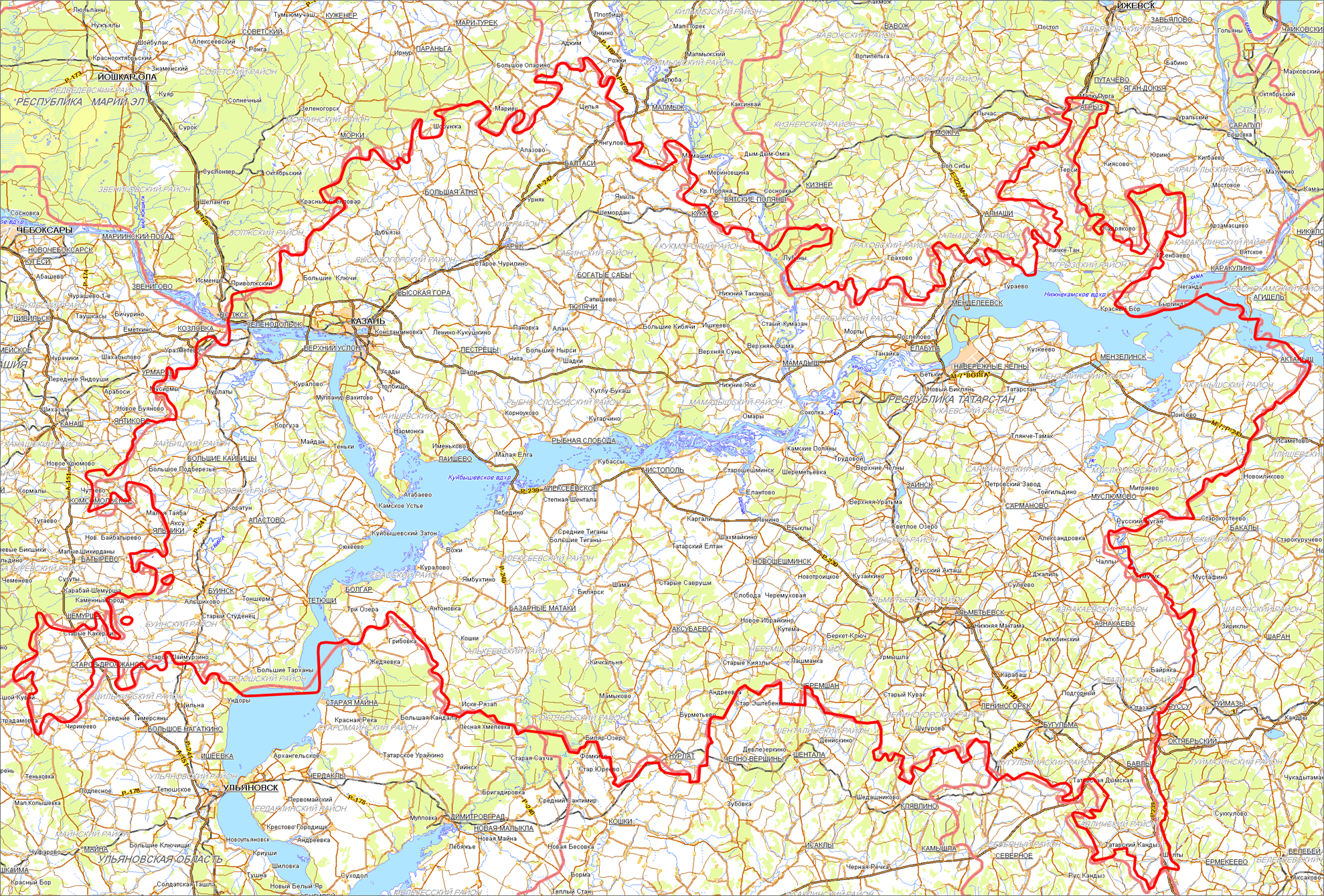 Ветер.
Местами порывы 16-21 м/с
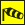 Агрыз
Высокий  уровень
Прочие опасности.
на дорогах ожидается гололедица.
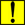 Балтаси
Средний  уровень
Низкий уровень
Большая. Атня
Кукмор
Высокая Гора
Арск
Зеленодольск
Богатые Сабы
Казань
Тюлячи
-1…-4
 +1…+4
0…-2
+2…+5
Набережные Челны
Пестрецы
Актаныш
Мамадыш
Мензелинск
Верхний  Услон
Лаишево
Рыбная Слобода
Нижнекамск
Больше Кайбицы
Заинск
Чистополь
Сарманово
Алексеевск
Камское
 Устье
Апастово
Муслюмово
-1…-3
 +3…+6
Новошешминск
Буинск
Тетюши
Болгар
Азнакаево
Аксубаево
Базарные Матаки
Старое Дрожжаное
Альметьевск
Черемшан
Уруссу
Нурлат
Лениногорск
Бугульма
Показатели уровня опасности
Бавлы
МОДЕЛЬ РАЗВИТИЯ ОБСТАНОВКИ
(ИНФОРМАЦИОННЫЕ МАТЕРИАЛЫ ПО ВЕТРОВОЙ НАГРУЗКЕ
НА ТЕРРИТОРИИ  РЕСПУБЛИКИ ТАТАРСТАН)
4
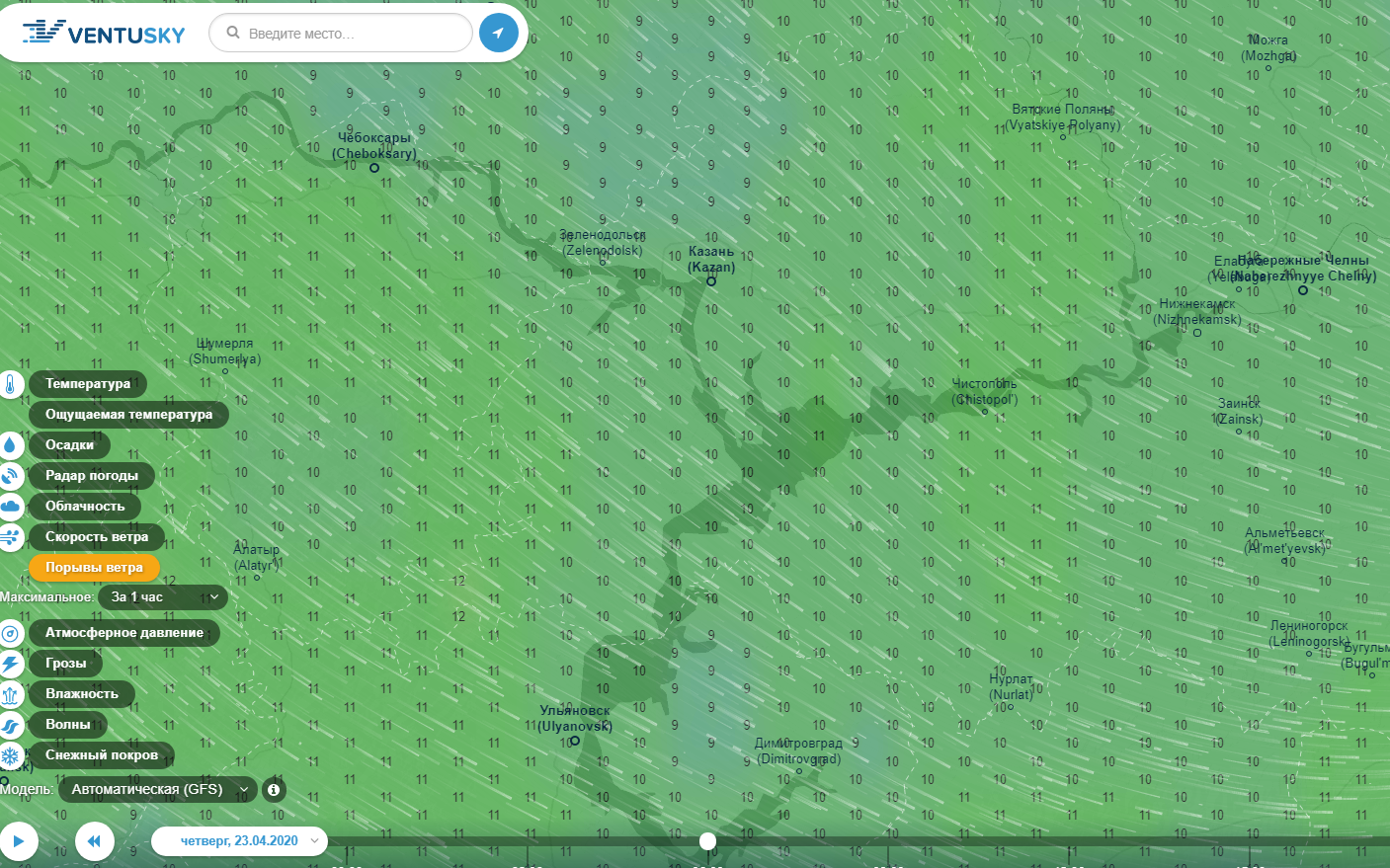 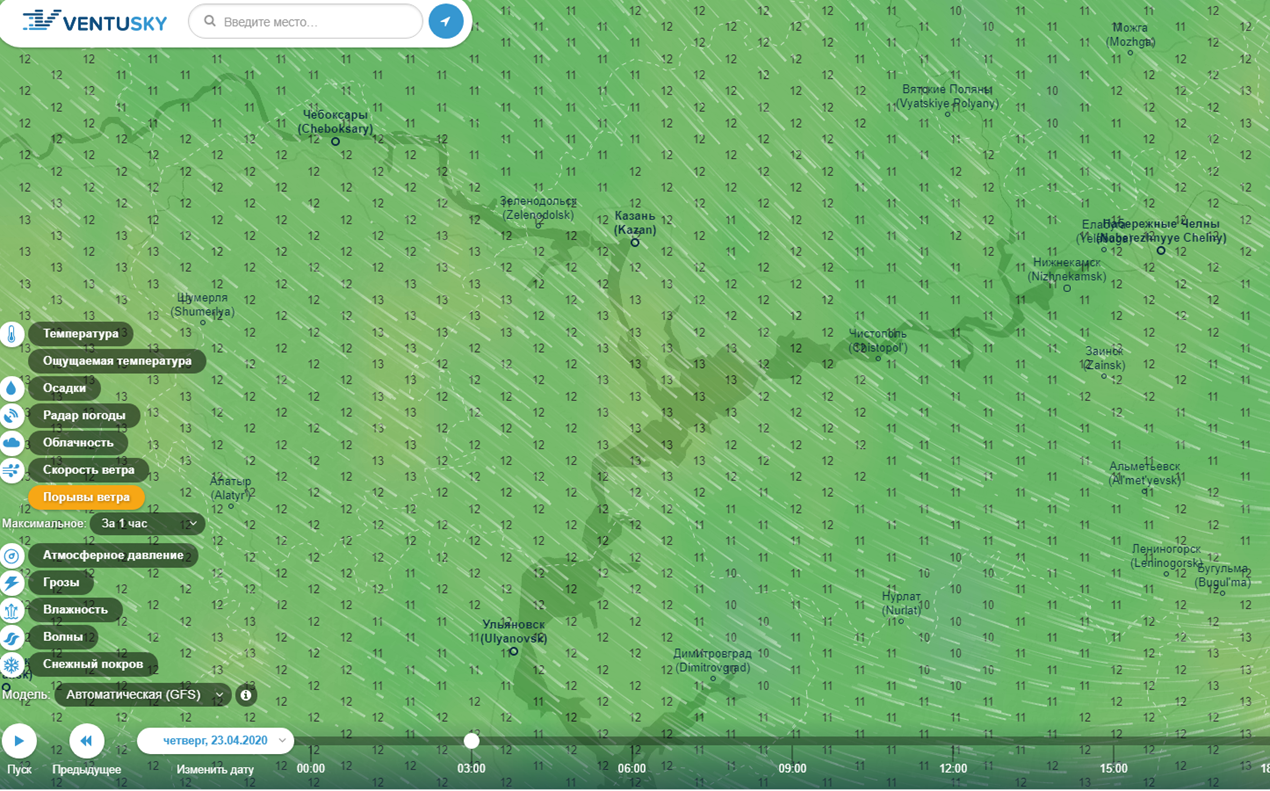 03.00 (мск)  23.04.2020
06.00 (мск) 23.04.2020
Зеленодольск
Зеленодольск
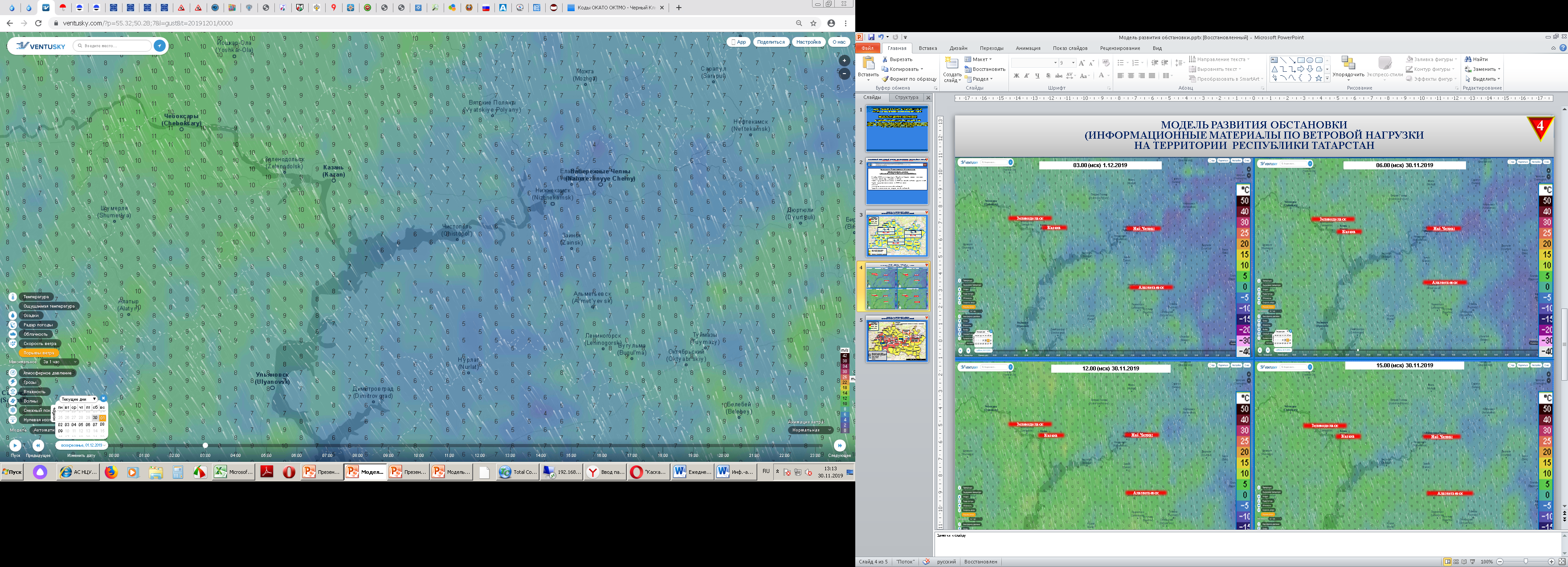 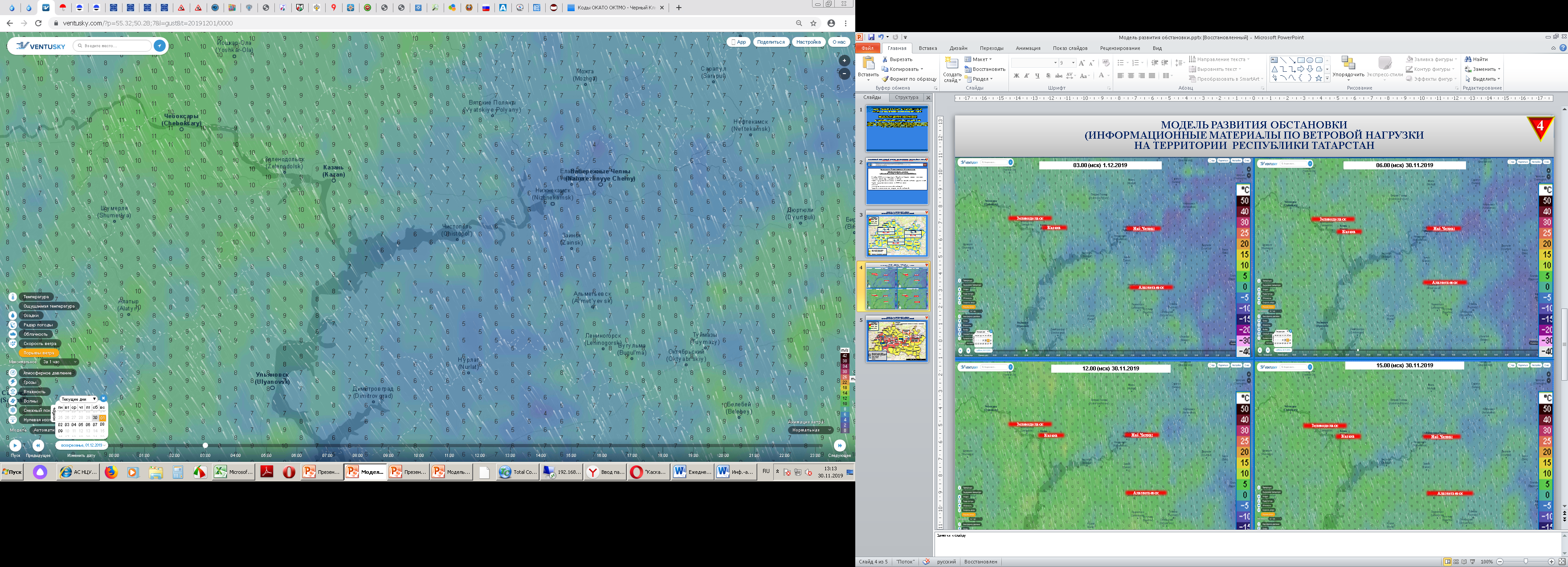 Наб.Челны
Наб.Челны
Казань
Казань
Альметьевск
Альметьевск
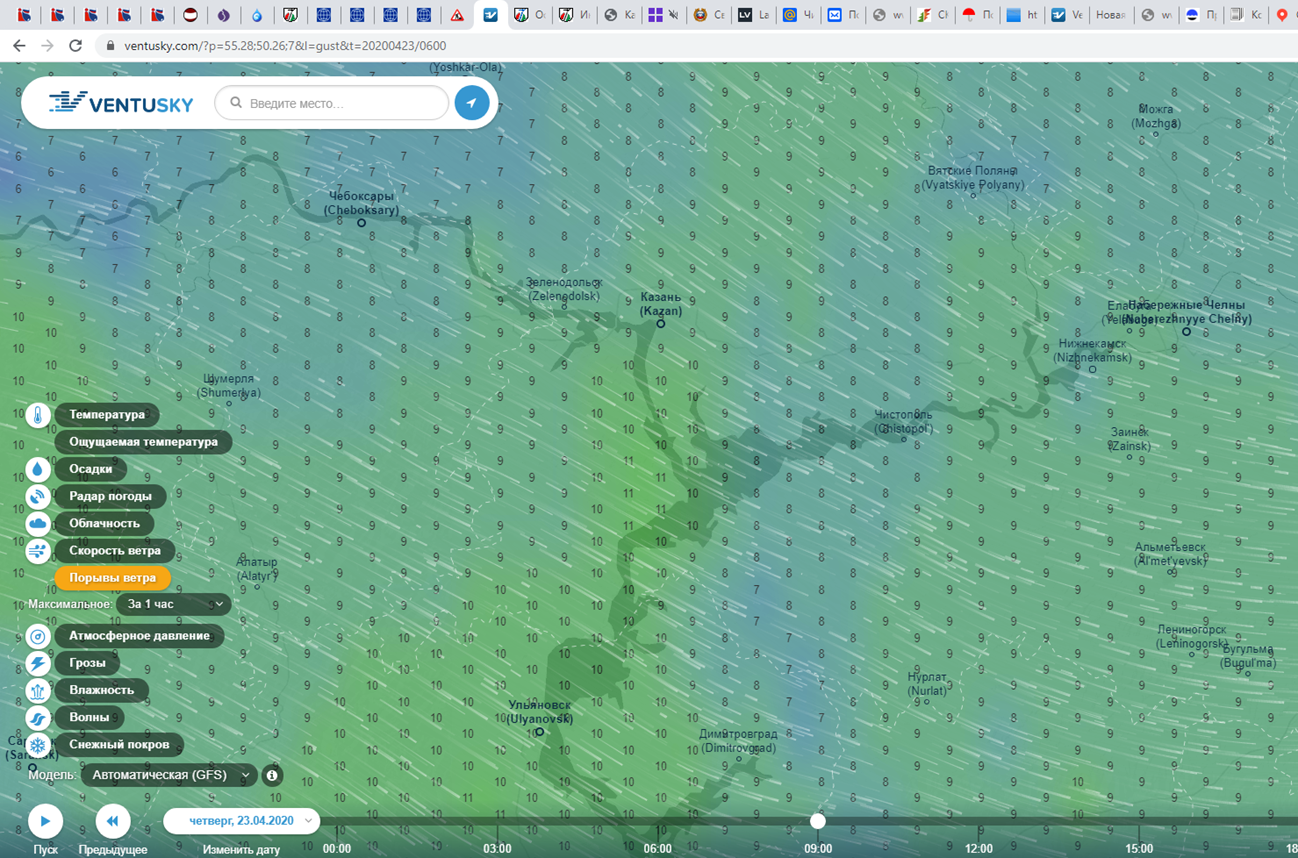 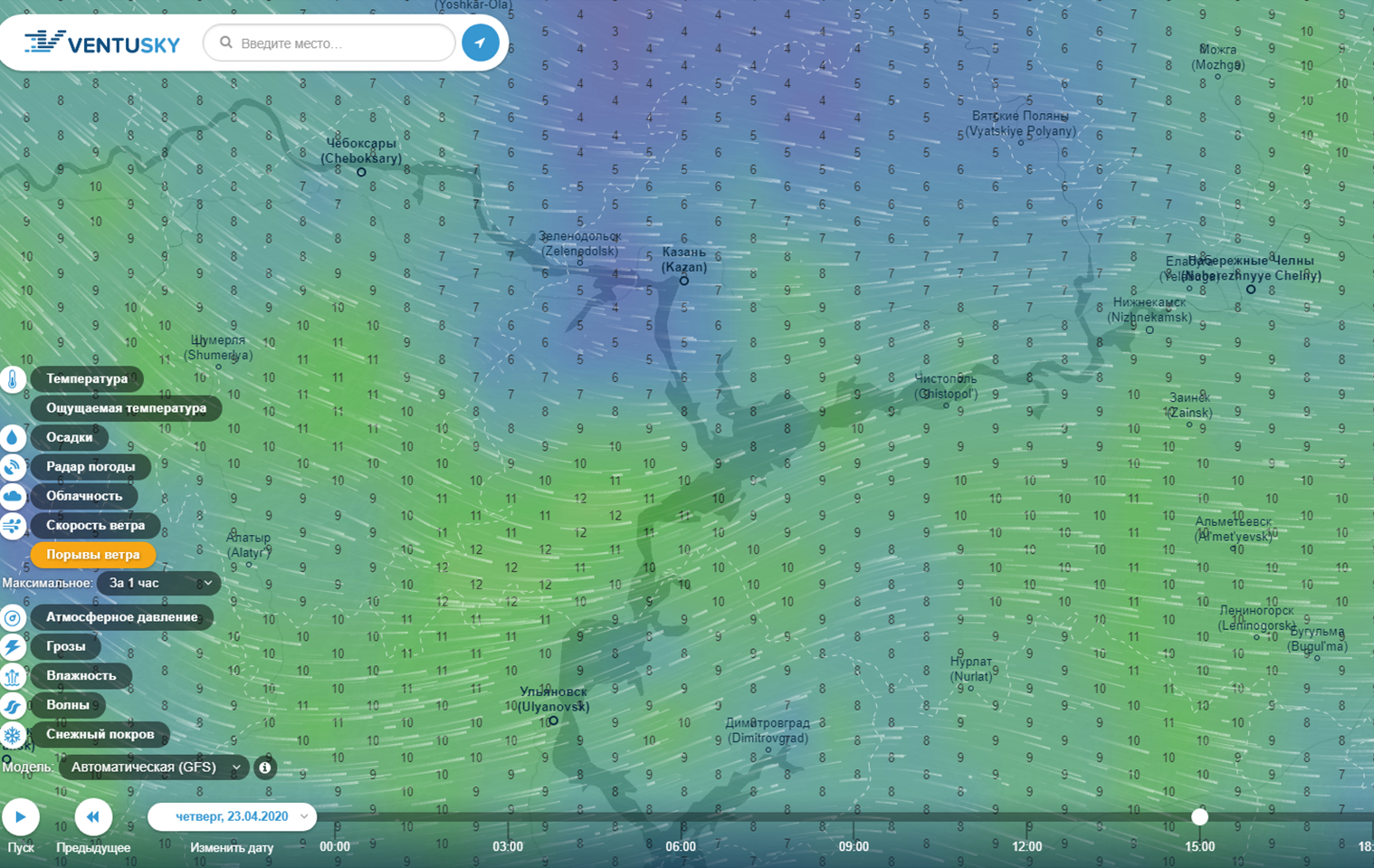 12.00 (мск) 23.04.2020
15.00 (мск) 23.04.2020
Зеленодольск
Зеленодольск
Наб.Челны
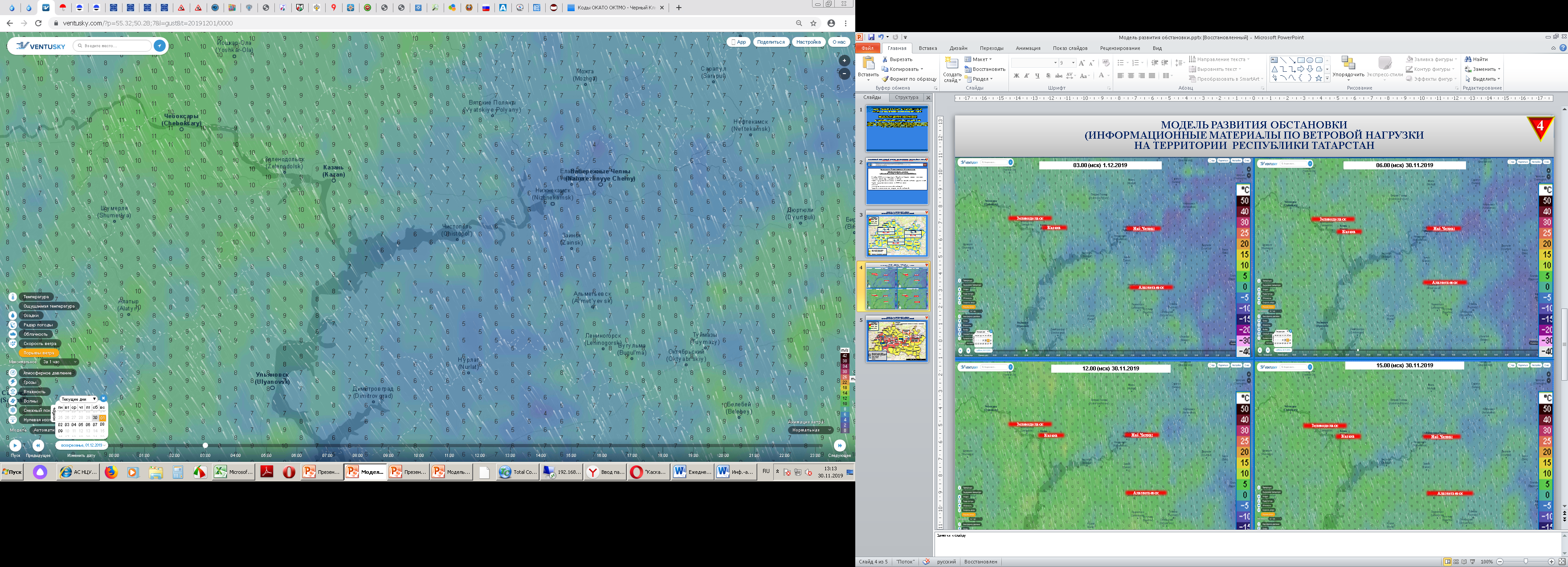 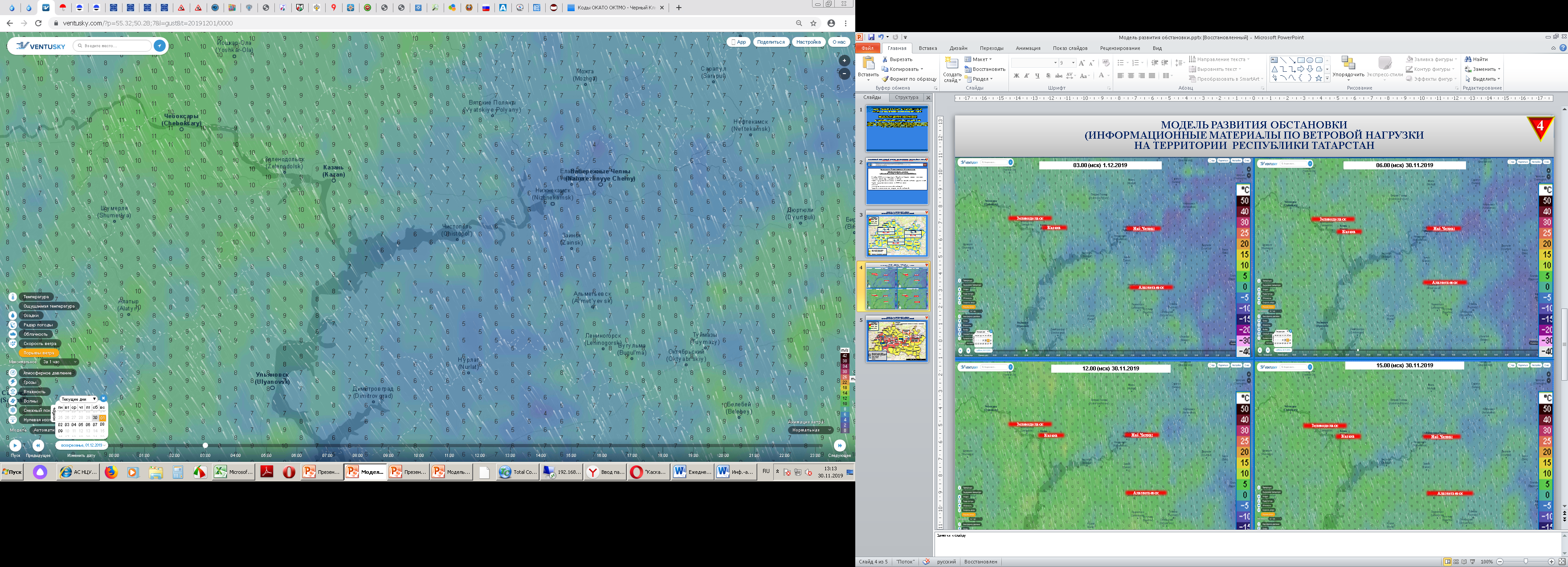 Казань
Наб.Челны
Казань
Альметьевск
Альметьевск
5
5
МОДЕЛЬ РАЗВИТИЯ ОБСТАНОВКИ
(ПРОГНОСТИЧЕСКАЯ КАРТА ПРЕДУПРЕЖДЕНИЙ)
5
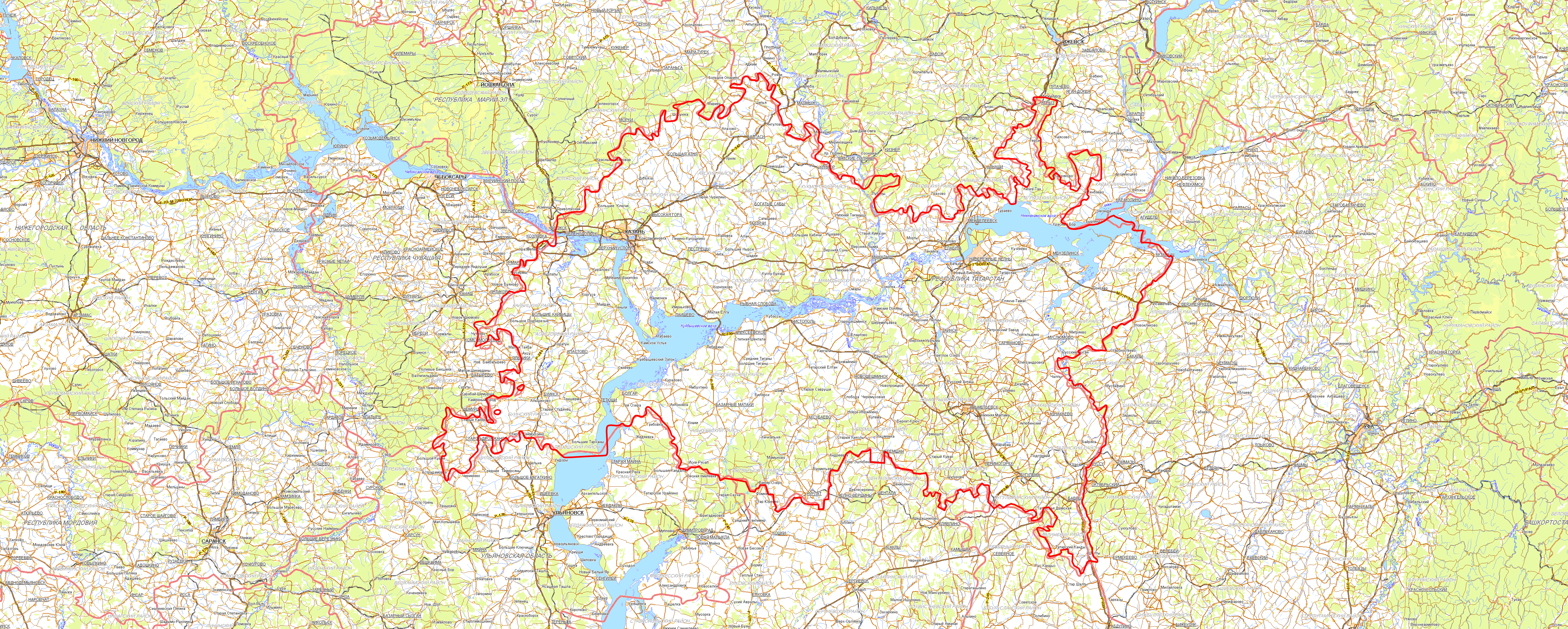 По данным космического мониторинга с начала 2020 года зарегистрировано 61 термическая точка, в ходе проверки которых 34 подтвердились
Высокий  уровень
Агрыз
Балтаси
Средний  уровень
1/1
Низкий уровень
Большая. Атня
Арск
Кукмор
Высокая Гора
Богатые Сабы
Зеленодольск
Менделеевск
Елабуга
Тюлячи
Казань
4/4
Пестрецы
Набережные Челны
Актаныш
2/0
Мамадыш
2/1
Мензелинск
1/1
Верхний  Услон
4/2
2/1
1/1
Рыбная Слобода
1/1
Лаишево
Нижнекамск
Больше Кайбицы
1/1
7/2
Муслюмово
Заинск
Чистополь
2/2
Сарманово
Апастово
1/0
Сарманово
3/2
Алексеевск
Камское
 Устье
2/1
1/1
1/0
1
Новошешминск
Болгар
Буинск
Азнакаево
Тетюши
Тетюши
5/1
Альметьевск
6/2
2/1
3/2
Базарные Матаки
1/1
Аксубаево
1/1
Старое Дрожжаное
Черемшан
Нурлат
Уруссу
2/1
Лениногорск
Бугульма
4/3
1/1
Показатели уровня опасности
Бавлы
УСЛОВНЫЕ ОБОЗНАЧЕНИЯ
Показатели выявленных термических точек в 2020 году  по муниципальным районам / из них количество подтвержденных.
4/2
6
ОБСТАНОВКА НА ТЕРРИТОРИИ РЕСПУБЛИКЕ ТАТАРСТАН ПО ЗАГОРАНИЮ СУХОЙ РАСТИТЕЛЬНОСТИ
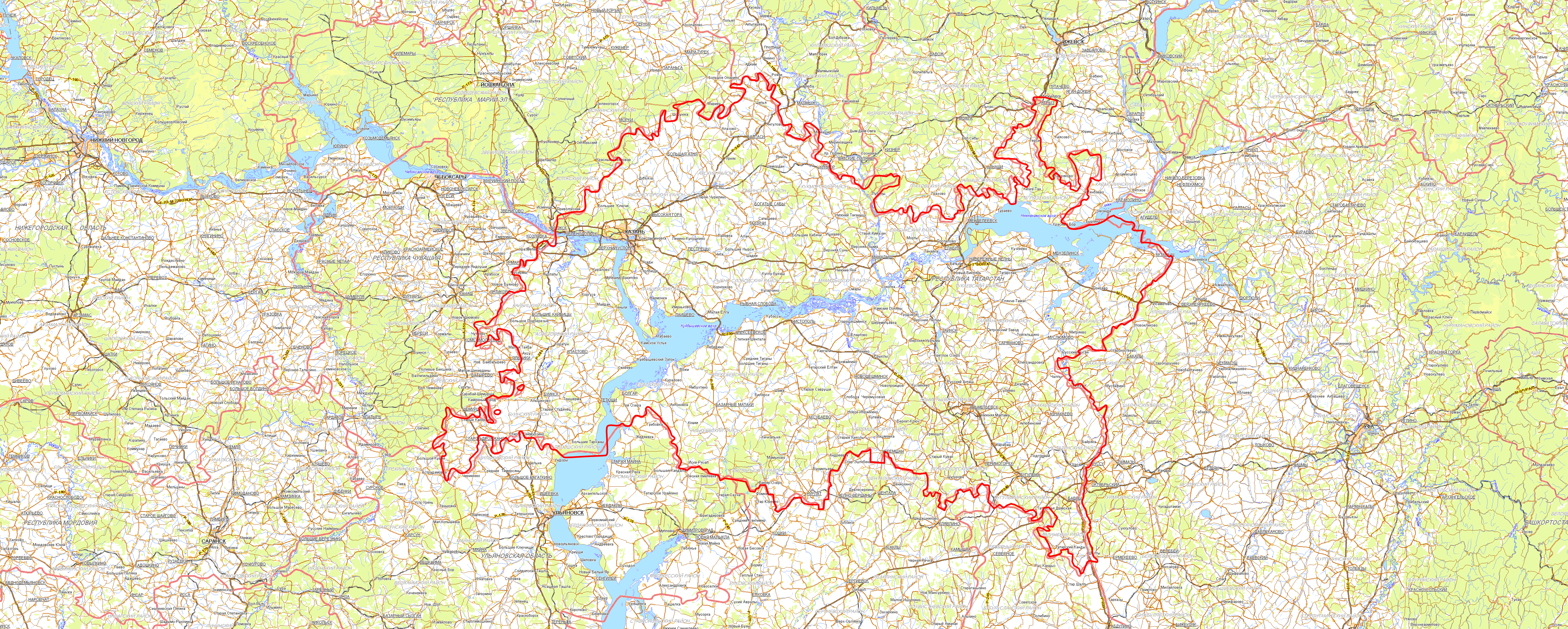 С начала 2020 года зарегистрирован 246 случай загорания сухой растительности на общей площади 
21,2849 га
Агрызский
Балтаси
1
2
Большая. Атня
Арск
Кукморский
6
Высокогорский
3
8
Богатые Сабы
Менделеевский
Тюлячи
Зеленодольский
Казань
Елабужский
27
К
Пестречинский
60
Актанышский
8
5
Мамадышский
Мензелинский
2
2
5
Верхнеуслонский
Рыбная Слобода
Набережные Челны
8
Лаишевский
Нижнекамский
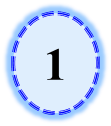 Кайбицкий
Алексеевский
23
Муслюмовский
Заинский
Сармановский
Чистопольский
3
Камское
 Устье
2
2
Апастовский
10
5
2
7
4
1
Новошешминск
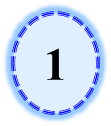 Буинский
Аксубаевский
Азнакаевский
Спасский
Тетюши
4
Альметьевский
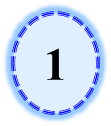 9
3
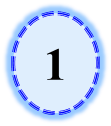 11
Алькеевский
Черемшан
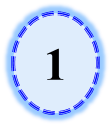 Дрожжановский
5
Ютазинский
Нурлатский
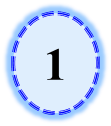 Лениногорский
8
3
Бугульма
4
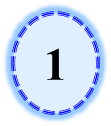 Бавлы
УСЛОВНЫЕ ОБОЗНАЧЕНИЯ
3
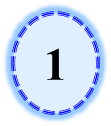 Количество загораний сухой растительности
7
7
МОДЕЛЬ РАЗВИТИЯ ОБСТАНОВКИ
(ПРОГНОСТИЧЕСКАЯ КАРТА ПРЕДУПРЕЖДЕНИЙ)
7
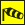 Ветер.
Местами порывы 16-21 м/с
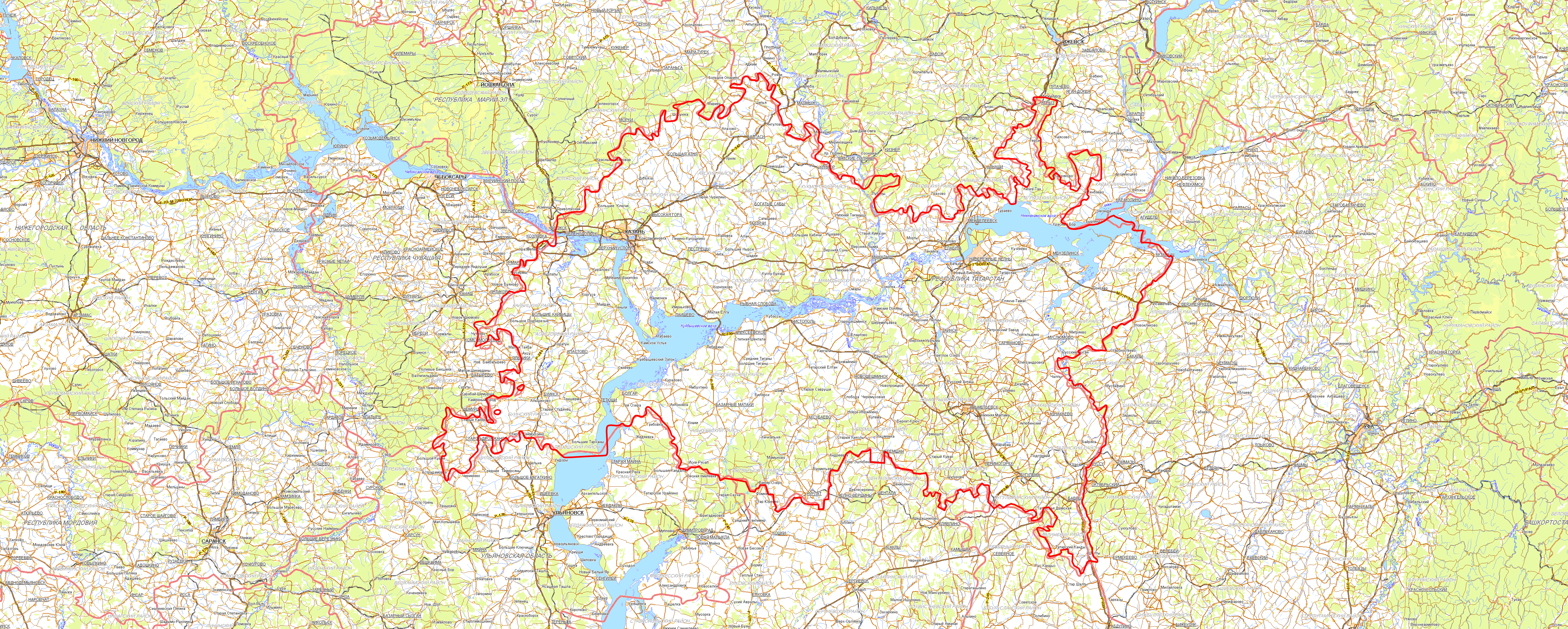 Высокий  уровень
Балтаси
Средний  уровень
Агрыз
Большая. Атня
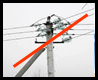 Низкий уровень
Кукмор
Высокая Гора
Арск
Богатые Сабы
Менделеевск
Зеленодольск
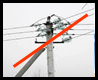 Казань
Тюлячи
Елабуга
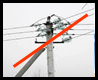 Набережные Челны
Пестрецы
Актаныш
Мамадыш
Мензелинск
Верхний  Услон
Рыбная Слобода
Лаишево
Нижнекамск
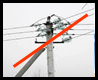 Больше Кайбицы
Муслюмово
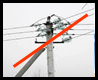 Заинск
Чистополь
Сарманово
Алексеевск
Апастово
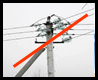 1
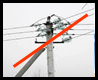 Новошешминск
Буинск
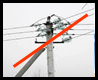 Тетюши
Болгар
Альметьевск
Азнакаево
Базарные Матаки
Аксубаево
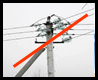 Старое Дрожжаное
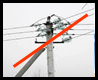 Черемшан
Нурлат
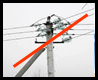 Уруссу
Лениногорск
Камское
 Устье
Бугульма
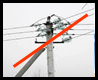 Бавлы
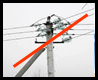 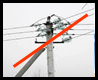 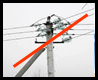 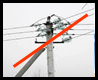 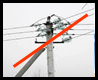 Показатели уровня опасности
УСЛОВНЫЕ ОБОЗНАЧЕНИЯ
Показатели аварий на объектах энергетического комплекса (согласно статистических данных 2015-2020 гг.)
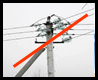 8
8
МОДЕЛЬ РАЗВИТИЯ ОБСТАНОВКИ
(ПРОГНОСТИЧЕСКАЯ КАРТА ПРЕДУПРЕЖДЕНИЙ)
8
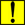 Прочие опасности.
на дорогах ожидается гололедица.
Агрыз
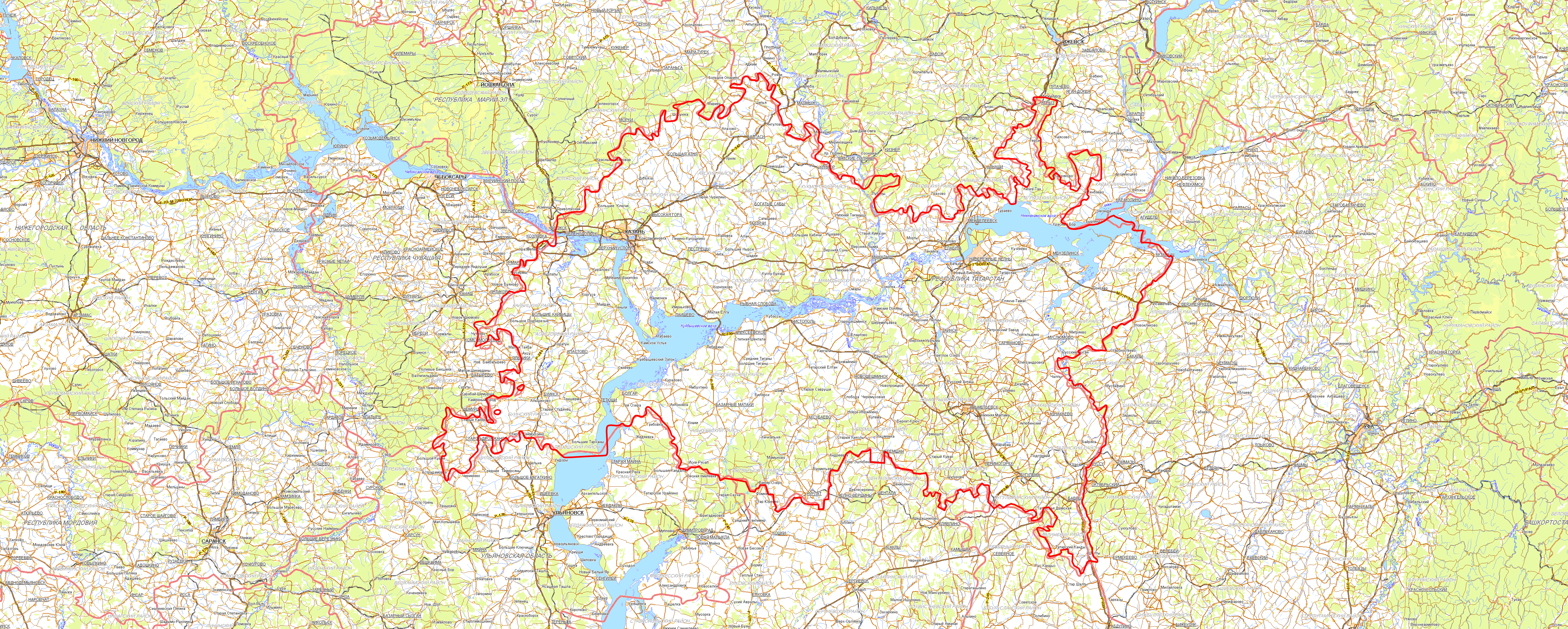 Высокий  уровень
Агрыз
Балтаси
Средний  уровень
Большая. Атня
Арск
Низкий уровень
Кукмор
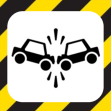 Высокая Гора
Богатые Сабы
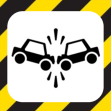 Менделеевск
Зеленодольск
Казань
Тюлячи
Елабуга
Актаныш
Набережные Челны
Пестрецы
Мамадыш
Мензелинск
Верхний  Услон
Рыбная Слобода
Лаишево
Нижнекамск
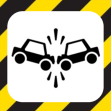 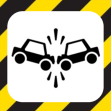 Больше Кайбицы
Муслюмово
Заинск
Чистополь
Сарманово
Алексеевск
Апастово
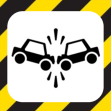 1
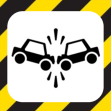 Новошешминск
Буинск
Тетюши
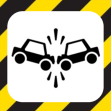 Болгар
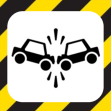 Азнакаево
Альметьевск
Базарные Матаки
Аксубаево
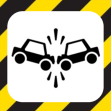 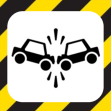 Черемшан
Нурлат
Старое Дрожжаное
Уруссу
Лениногорск
Бугульма
Камское
 Устье
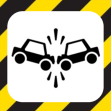 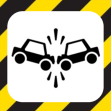 Бавлы
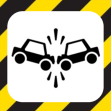 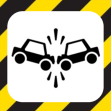 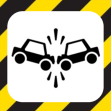 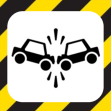 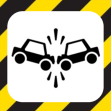 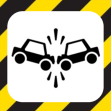 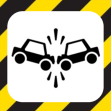 Показатели уровня опасности
УСЛОВНЫЕ ОБОЗНАЧЕНИЯ
Показатели вероятности ДТП  в апрель
(согласно статистических данных 2015-2019 гг. 
ИСС Госавтоинспекция)
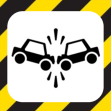 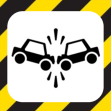 Зона особого внимания (опасные участки)